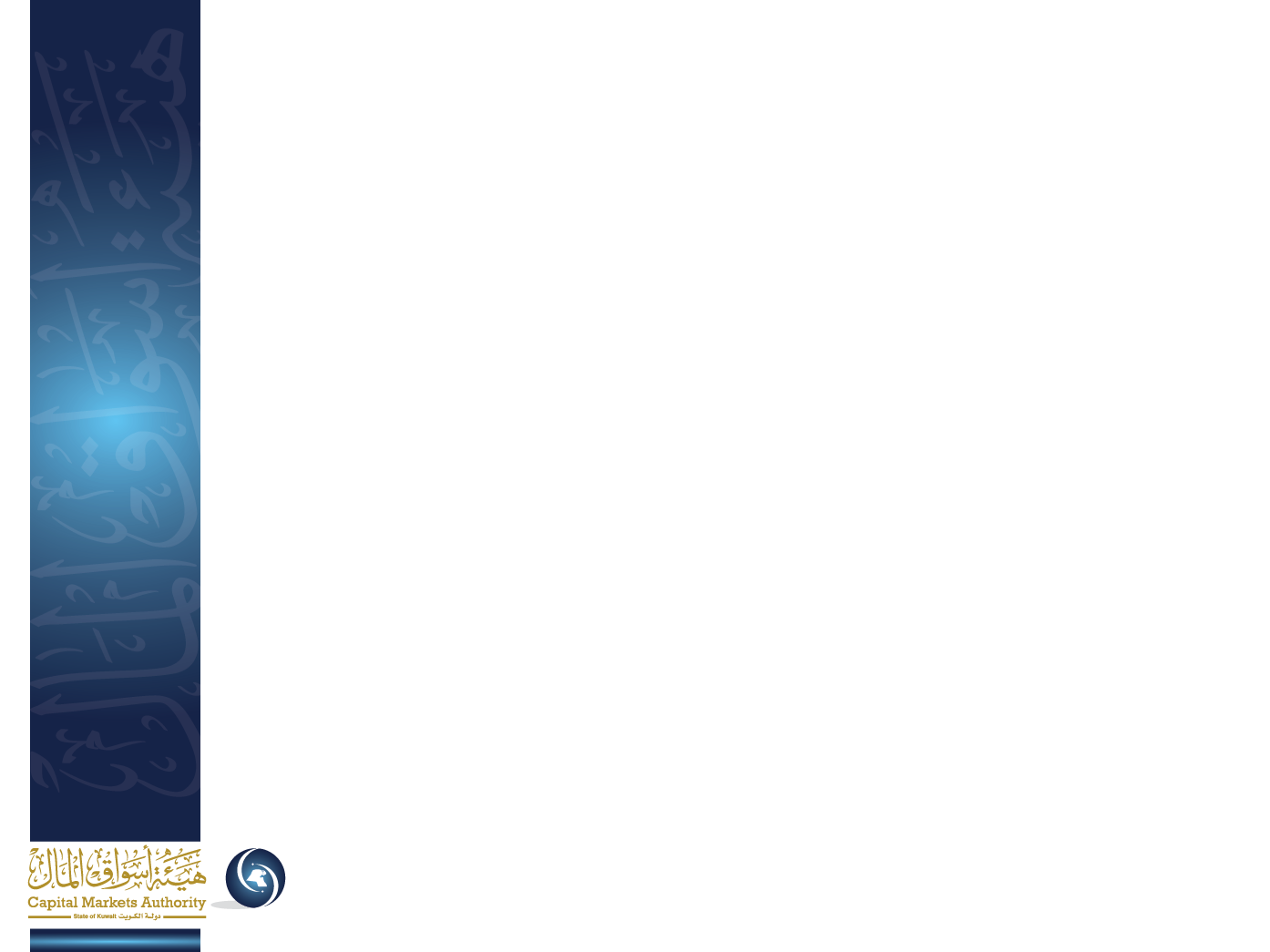 ورشة عمل
الإفصاح عن المصالح
عمرو عبدالعزيز المحارب
إدارة الإفصاح
2014/12/2
محتوى الورشة
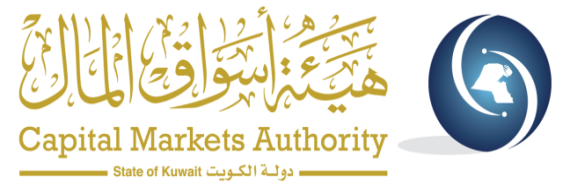 التشريع الساري الذي يتناول الإفصاح عن المصالح وينظمه.
الأطراف المعنية بالإفصاح.
الشخص المستفيد.
1.3 متى يلزم على الشخص المستفيد الإفصاح عن المصلحة
2.3 كيفية احتساب مصلحة الشخص المستفيد.
3.3 توقيت إفصاح المستفيد.
4.3 كيفية الإفصاح للشخص المستفيد.
5.3 إفصاحات أخرى مطلوبة من الشخص المستفيد.
4. الشركات التي لديها حسابات لصالح عملاء.
1.4 كيفية احتساب ملكية الشركة التي لديها حسابات لصالح العملاء.
2.4 كيفية إفصاح الشركة القائمة لديها حسابات لصالح العملاء.
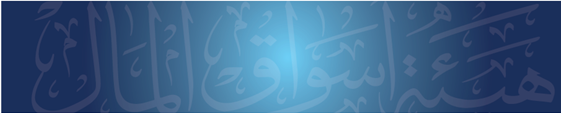 2
تابع/ محتوى الورشة
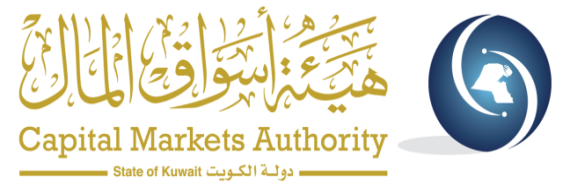 5. المصدر.
1.5 متى يلزم على المصدر الإفصاح.
2.5 كيفية إفصاح المصدر.
3.5 توقيت إفصاح المصدر.
4.5 التزامات أخرى.
6. إفصاح أعضاء الإدارة التنفيذية.
1.6 الالتزامات واجبة الإفصاح من قبل أعضاء الإدارة التنفيذية.
2.6 توقيت إفصاح عضو الإدارة التنفيذية.
3.6 كيفية إفصاح عضو الإدارة التنفيذية.
7.الإفصاح الخاص.
8.أكثر المخالفات تكراراً.
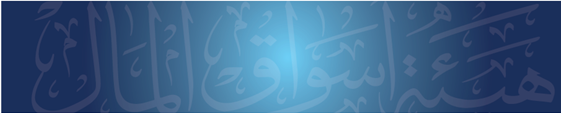 3
الإفصاح عن المصالح
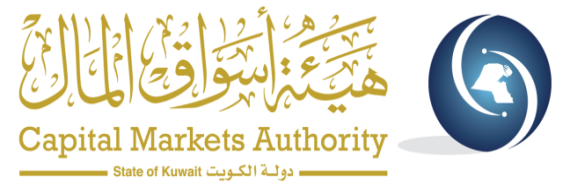 التشريع الساري الذي يتناول الإفصاح عن المصالح وينظمه:

يعد القانون رقم 7 لسنة 2010 بشأن إنشاء هيئة أسواق المال وتنظيم نشاط الأوراق المالية والفصل العاشر من لائحته التنفيذية هو التشريع الساري الذي يتناول الإفصاح عن المصالح وينظمه.
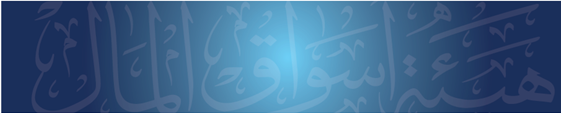 4
الإفصاح عن المصالح
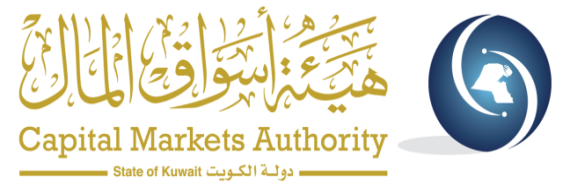 الأطراف المعنية بالإفصاح:

المستفيد.
الشركة التي لديها حسابات لصالح عملاء.
المصدر.
أعضاء الإدارة التنفيذية.
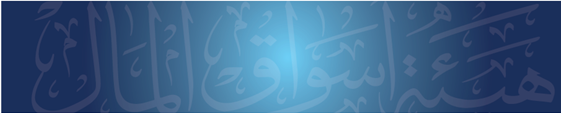 5
الإفصاح عن المصالح
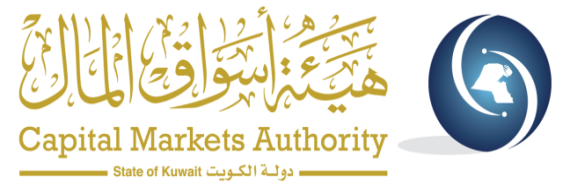 الشخص المستفيد :

هو كل شخص طبيعي أو اعتباري له مصلحة تمثل 5% فأكثر من رأس مال شركة مدرجة في سوق الكويت للأوراق المالية.
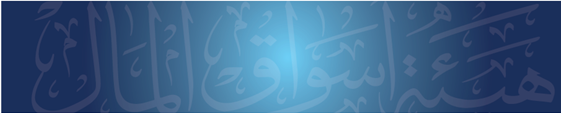 6
الإفصاح عن المصالح
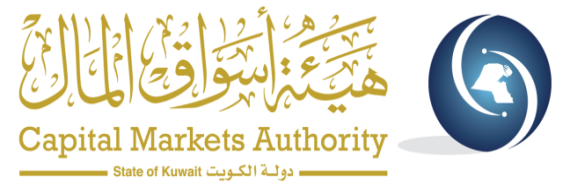 متى يلزم على الشخص الإفصاح عن المصلحة:

عند تحقق مصلحة تبلغ نسبتها 5% فأكثر من رأس مال شركة مدرجة في البورصة.
عند التغيير في المصلحة بنسبة تتجاوز نصف الواحد بالمائة سواء ناتج عن صفقة واحـــدة أو عدة صفقات.
عند انخفاض نسبة الملكيـــــة عن 5% من رأس المـــال.
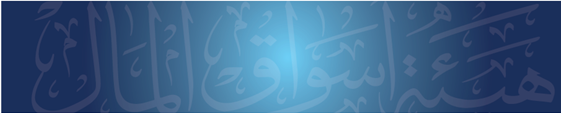 7
الإفصاح عن المصالح
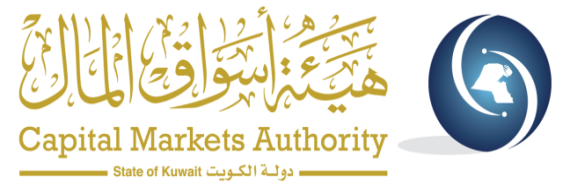 كيفية احتساب المصلحة للشخص للمستفيد :

      يتم احتساب المصلحة للشخص المستفيد عن طريق جمع الملكيات التالية:

الملكية المباشرة وغير المباشرة للشخص المستفيد.
ملكية الزوج أو الأولاد القصر.
ملكية الشركات التابعة والزميلة.
ملكية شركة يملك فيها الشخص المستفيد (30%) أو أكثر من حقوق التصويت.
أي أسهم يملكها أشخاص آخرون اتفق ذلك الشخص معهم للحصول على مصلحة في أسهم المصدر.
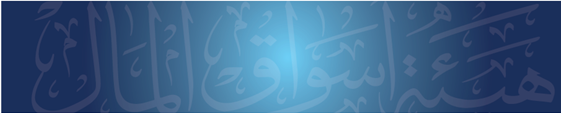 8
الإفصاح عن المصالح
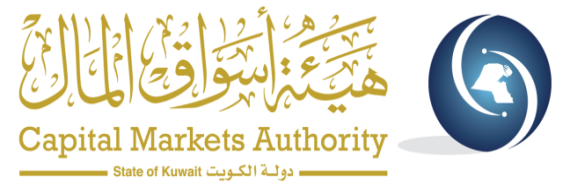 توقيت إفصاح المستفيد:

    يقوم الشخص المستفيد بالإفصاح عن المصلحة خلال خمسة أيام عمل من تاريخ
    التصرف.
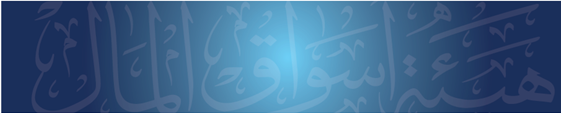 9
الإفصاح عن المصالح
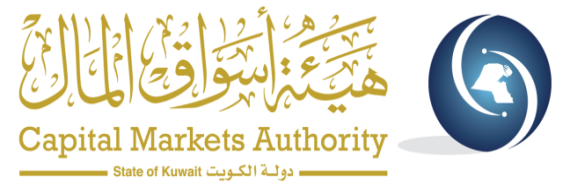 كيفية الإفصاح للشخص المستفيد:

      ويتم ذلك عن طريق إرسال كتاب من قبل الشخص المستفيد إلى كل
      من الهيئة والبورصة والمصدر يحتوي على البيانات التالية:

اسم الشخص المستفيد.
اسم الشركة المدرجة في البورصة.
اسم الشخص مالك الأسهم.
طبيعة العلاقة.
عدد الأسهم.
نسبة الأسهم.
تاريخ تحقق أو التغير في المصلحة.
الهدف من تحقيق المصلحة.
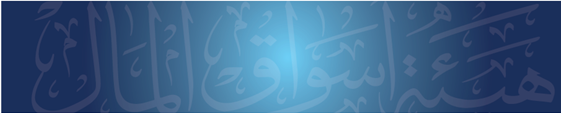 10
الإفصاح عن المصالح
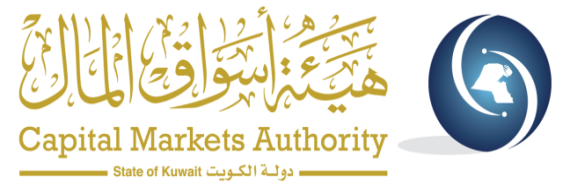 مثال/ كيفية احتساب ملكية الشركات التابعة والزميلة:

      





 - الشركة التابعة (أ) تفصح عن ملكية 5.5%.
-  الشركة التابعة (ب) تفصح عن ملكية 6%.
-  الشركة التابعة (ج) لا يوجد عليها إفصاح.
-  الشركة الأم تفصح عن 18.5%.
-  الشركة الزميلة تفصح عن 7%.
الشركة الأم
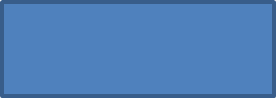 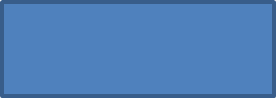 3%
شركة تابعة (ب)
الشركة المدرجة
شركة تابعة (أ)
6%
2.5%
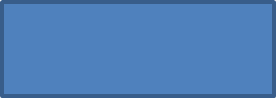 شركة تابعة (ج)
7%
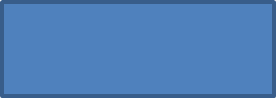 شركة زميلة
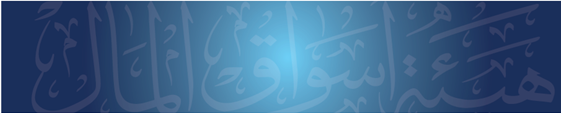 11
الإفصاح عن المصالح
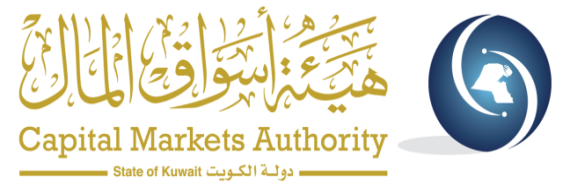 مثال/  كيفية احتساب ملكية الزوج أو الأبناء القصر:

      





 - الزوج يفصح عن ملكية 8%.
 -  الزوجة تفصح عن ملكية 8%. 
 -  الابن القاصر لا يفصح.
الزوج
4%
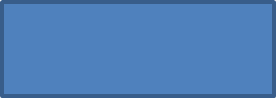 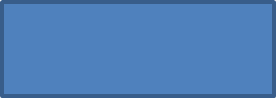 3%
الابن القاصر
الشركة المدرجة
الزوجة
1%
شركة تابعة (ج)
شركة زميلة
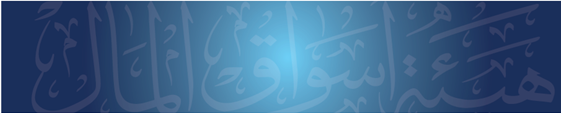 12
الإفصاح عن المصالح
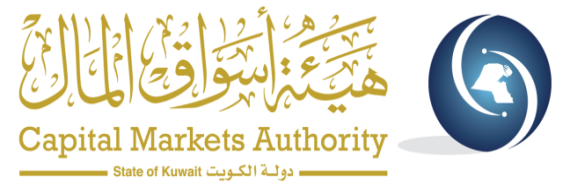 مثال/  كيفية احتساب ملكية الشخص المستفيد (30%) أو أكثر من حقوق التصويت:

      





 - الشركة تفصح عن 20%.
 - الشخص المستفيد يفصح عن 24%.
الشخص المستفيد
35%
4%
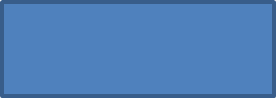 20%
الابن القاصر
الشركة المدرجة
الشركة
شركة تابعة (ج)
شركة زميلة
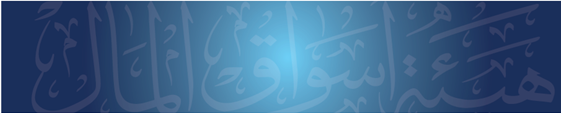 13
الإفصاح عن المصالح
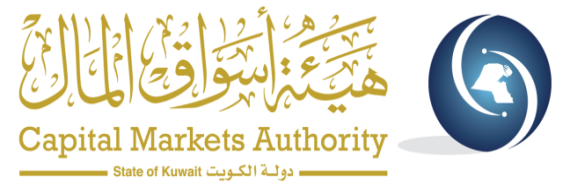 إفصاحات أخرى مطلوبة من الشخص المستفيد:

الإفصاح عن الهدف:

في حال تحقق المصلحة يجب على الشخص المستفيد الإفصاح عن الهدف من التملك ، وذلك لكل من الهيئة والبورصة والمصدر ، كأن يكون استحواذ على الشركة أو الاستثمار فيها أو غير ذلك.
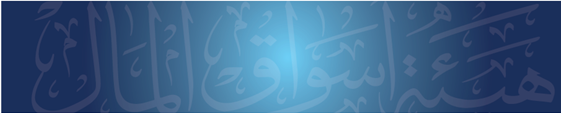 14
الإفصاح عن المصالح
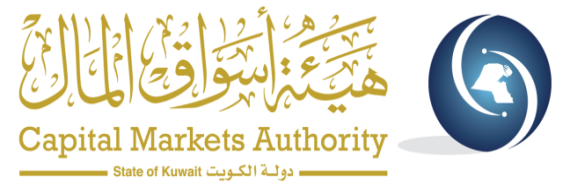 إفصاحات أخرى مطلوبة من الشخص المستفيد:

الإفصاح عن تغيير الهدف:

في حال تغيير هدف التملك الذي سبق الإفصاح عنه يجب على الشخص المعني إشعار كل من الهيئة والبورصة والمصدر فوراً بعد التغيير، ولا يجوز التصرف بأي من أسهم المصدر إلا بعد هذا الإفصاح.
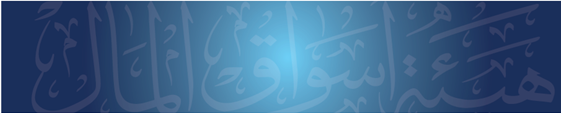 15
الإفصاح عن المصالح
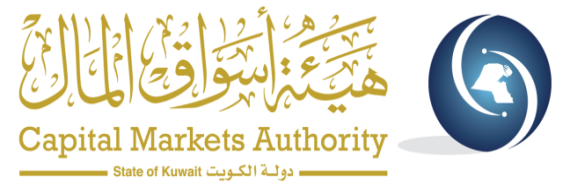 إفصاحات أخرى مطلوبة من الشخص المستفيد:

مصادر التمويل:

تفاصيل عن أي دعم مادي من شخص آخر لعملية التملك أو قروض تمويل.
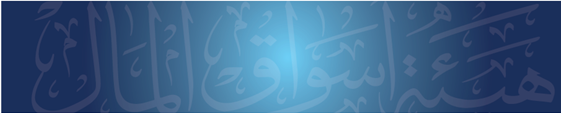 16
الإفصاح عن المصالح
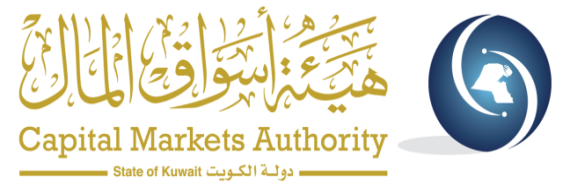 إفصاحات أخرى مطلوبة من الشخص المستفيد:

التصويت:

الإفصاح عن اتفاق المستفيد مع أطراف أخرى للتصويت في الجمعية العمومية.
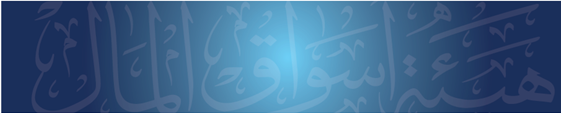 17
الإفصاح عن المصالح
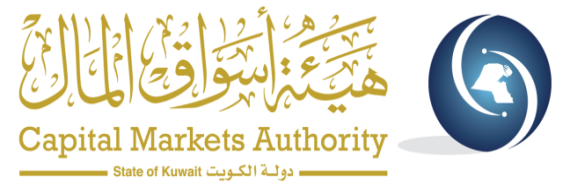 الشركة التي لديها حسابات لصالح عملاء:


تلتزم كل شركة قائمة لديها حسابات محافظ استثمارية و/أو حسابات عملاء تداول  الكتروني بالتزامات الشخص المستفيد عندما تحقق تلك المحافظ والحسابات مصلحة تبلغ نسبتها 5% أو أكثر من رأس مال شركة مدرجة في البورصة.
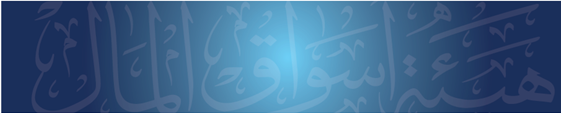 18
الإفصاح عن المصالح
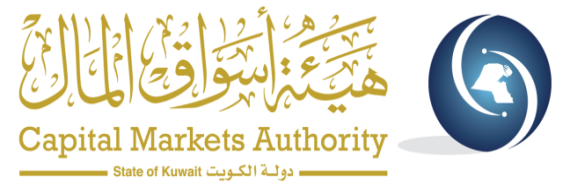 مثال/  كيفية احتساب ملكية الشركة التي لديها حسابات لصالح عملاء:

      





 - الشركة تفصح عن 10%.
الشركة
إدارة
2%
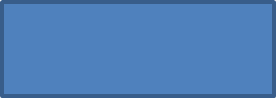 محافظ عملاء تداول / الكتروني
6%
الابن القاصر
الشركة المدرجة
2%
شركة تابعة (ج)
شركة تابعة
شركة زميلة
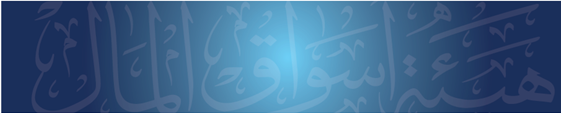 19
الإفصاح عن المصالح
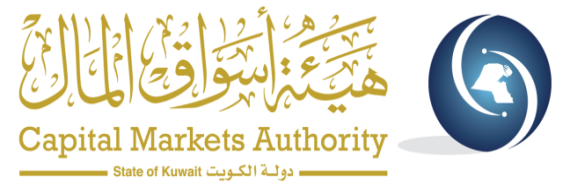 كيفية إفصاح الشركة التي لديها حسابات لصالح عملاء:

      يتم إفصاح الشركة التي لديها حسابات لصالح عملاء عن طريق إرسال كتاب إلى كل
      من الهيئة والبورصة والمصدر يحتوي على البيانات التالية:

اسم الشركة التي لديها حسابات لصالح عملاء.
اسم الشركة المدرجة في البورصة.
ملكية الحسابات الإجمالية قبل التغيير (عدد/ نسبة الأسهم / التاريخ).
ملكية الحسابات الإجمالية بعد التغيير (عدد/ نسبة الأسهم / التاريخ).
اسم الشخص مالك الأسهم  (عدد ونسبة الأسهم قبل التغيير/ عدد ونسبة الأسهم بعد التغيير).
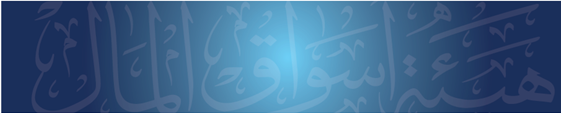 20
الإفصاح عن المصالح
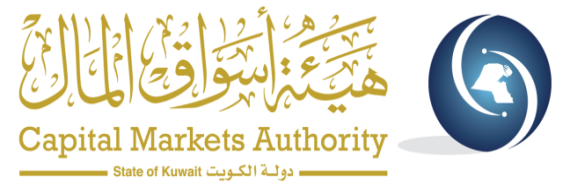 المصدر:

هو الشركة المساهمة المدرجة المصدرة للورقة المالية.
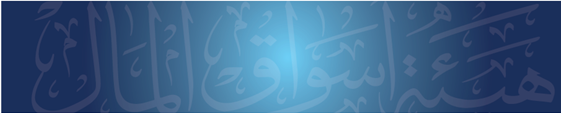 21
الإفصاح عن المصالح
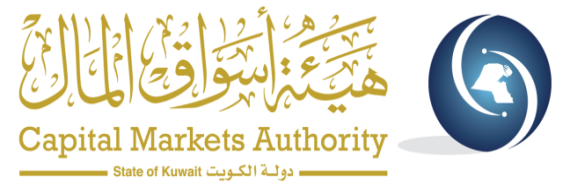 متى يلزم على المصدر الإفصاح :

عند تحقق مصلحة 5% فأكثر لأي من مساهمي الشركة.
عند تغير مصلحة مساهمي الشركة الذين تبلغ ملكيتهم نسبة 5% أو أكثر من رأس مال الشركة.
عند انخفاض ملكية أي من مساهمي الشركة عن ما نسبته 5% من رأس مال الشركة.
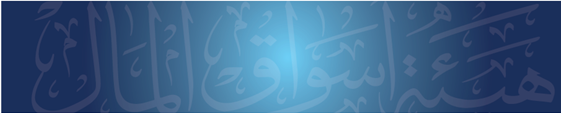 22
الإفصاح عن المصالح
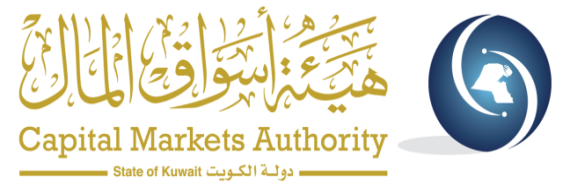 كيفية إفصاح المصدر:

      ويتم ذلك عن طريق إرسال كتاب من قبل المصدر إلى كل من الهيئة والبورصة
      متضمناً على البيانات التالية:

اسم الشركة المدرجة في البورصة ( المصدر).
عدد أسهم رأس مال الشركة المصدرة.
اسم المساهم.
الملكية قبل التغير (عدد الأسهم/ النسبة/ التاريخ).
الملكية بعد التغير (عدد الأسهم/ النسبة/ التاريخ).
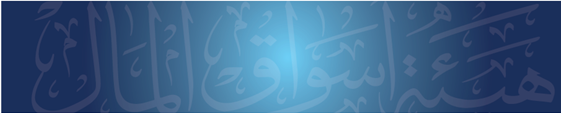 23
الإفصاح عن المصالح
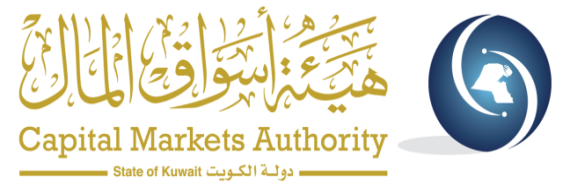 توقيت إفصاح المصدر:

    يتم إفصاح المصدر في أي وقت من الأوقات الذي تتحقق في أي من الحالات
    الواجبة الإفصاح.
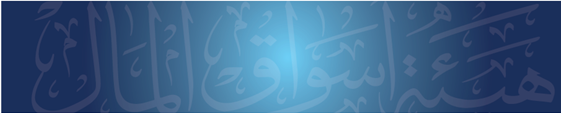 24
الإفصاح عن المصالح
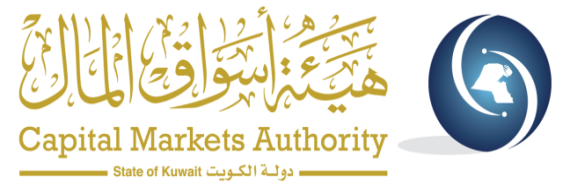 التزامات أخرى مطلوبة من المصدر:

إنشاء سجل للشركات المساهمة:

الاحتفاظ بسجل خاص بإفصاحات أعضاء مجلس الإدارة والإدارة التنفيذية يحتوي على كافة البيانات والمعلومات المطلوب الإفصاح عنها وفقاً لهذه اللائحة ، إضافة إلى البيانات المتعلقة بالرواتب والمكافآت والحوافز وغيرها من المزايا المالية.
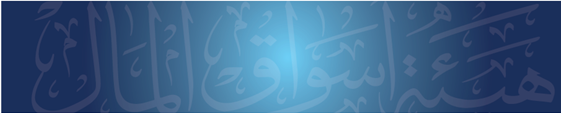 25
الإفصاح عن المصالح
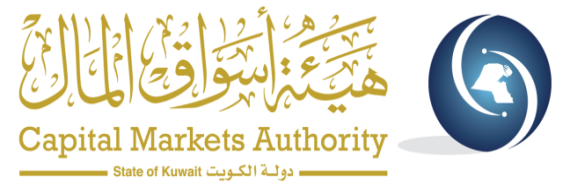 التزامات أخرى مطلوبة من المصدر:

تسمية شخص مسؤول:

يجب تسمية شخص مسؤول للرد على استفسارات الهيئة.
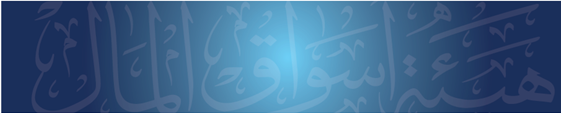 26
الإفصاح عن المصالح
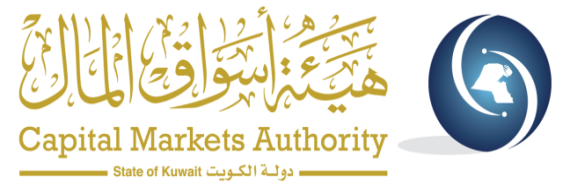 إفصاح أعضاء الإدارة التنفيذية:

يقع التزام الإفصاح عن المصالح في المصدر وشركاته التابعة والزميلة على كل من العضو المنتدب والرئيس التنفيذي ونوابه والمدير المالي ومن في حكمه.
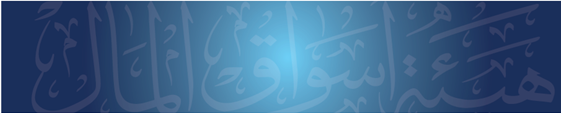 27
الإفصاح عن المصالح
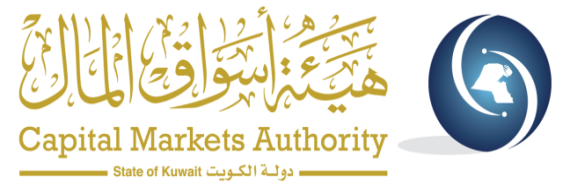 الالتزامات واجبة الإفصاح من قبل أعضاء الإدارة التنفيذية:

أي مصلحة له أو لزوجه أو لأولاده القصر ، في الأوراق المالية الخاصة بالشركة التي يعمل بها أو أي شركة تابعة لها أو شركة زميلة بغض النظر عن نسبة هذه المصلحة إلى رأس مال الشركة.
أي تغيير يطرأ على هذه المصلحة ، ويجب أن يتم الإفصاح قبل وبعد أي تصرف في الأوراق المالية.
ممارسته لحق ممنوح له من الشركة أو أي شركة تابعة لها أو زميلة بأي اكتتاب في الأوراق المالية للشركة أو شركاتها التابعة أوالزميلة.
ممارسته لحق ممنوح له من أي شركة أخرى بالاكتتاب بالأوراق المالية لهذه الشركة.
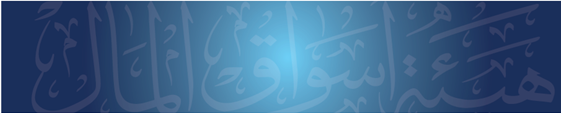 28
الإفصاح عن المصالح
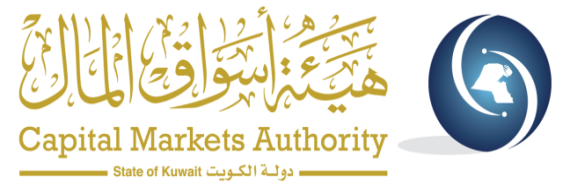 توقيت إفصاح عضو الإدارة التنفيذية:

    يجب على عضو الإدارة التنفيذية الإفصاح عن مصلحته فور توليه مهامه.
قبل التصرف.
خلال خمسة أيام عمل بعد التصرف.
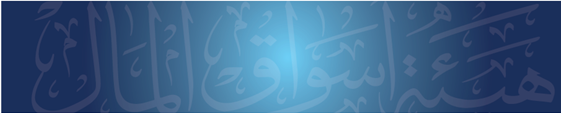 29
الإفصاح عن المصالح
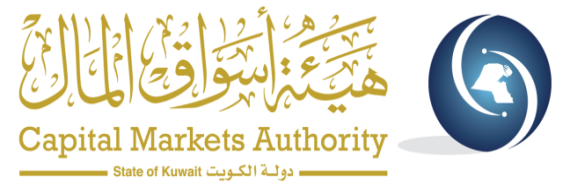 كيفية إفصاح عضو الإدارة التنفيذية:

      يتم إفصاح عضو الإدارة التنفيذية عن طريق إرسال كتاب إلى كل من الهيئة 
      والبورصة والمصدر يحتوي على البيانات التالية:

اسم عضو الإدارة التنفيذية أو اسم الزوج أو الأولاد القصر.
سبب الإفصاح عن التصرف.
كمية وطبيعة الأوراق المالية المفصح عنها وسعرها إن وجد.
طبيعة التصرف.
تاريخ ومكان التصرف.
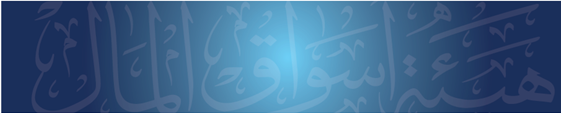 30
الإفصاح عن المصالح
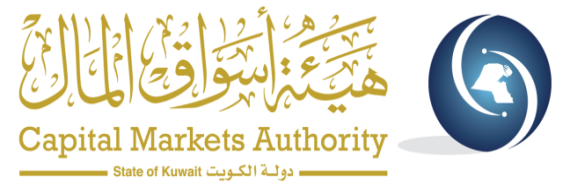 الإفصاح الخاص:


     يجوز للهيئة إلزام أي شخص ذي صلة بأنشطة الأوراق المالية الإفصاح العلني
     أو الخاص وتقديم أية بيانات ذات صلة بنشاطه ، ولها في سبيل القيام بواجباتها
     أن تأمر بإجراء أي تحقيق ترى ضرورة إجرائه تطبيقـاً لأحكام القانـــون وهذه
     اللائحة.
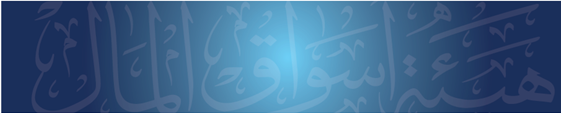 31
الإفصاح عن المصالح
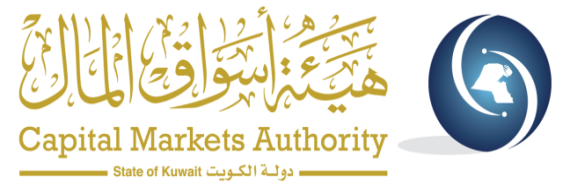 أكثر المخالفات تكراراً:


عدم الالتزام بأحكام المادة 384 من اللائحة التنفيذية لقانون الهيئة.
عدم التقدم بالإفصاح في حالات الاكتتاب في زيادة رأس المال بأكثر من الحق المخصص أو عدم الاكتتاب في زيادة رأس المال.
عدم تجميع الملكيات للأطراف ذات العلاقة.
عدم إفصاح المحافظ الاستثمارية.
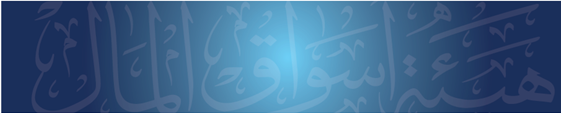 32
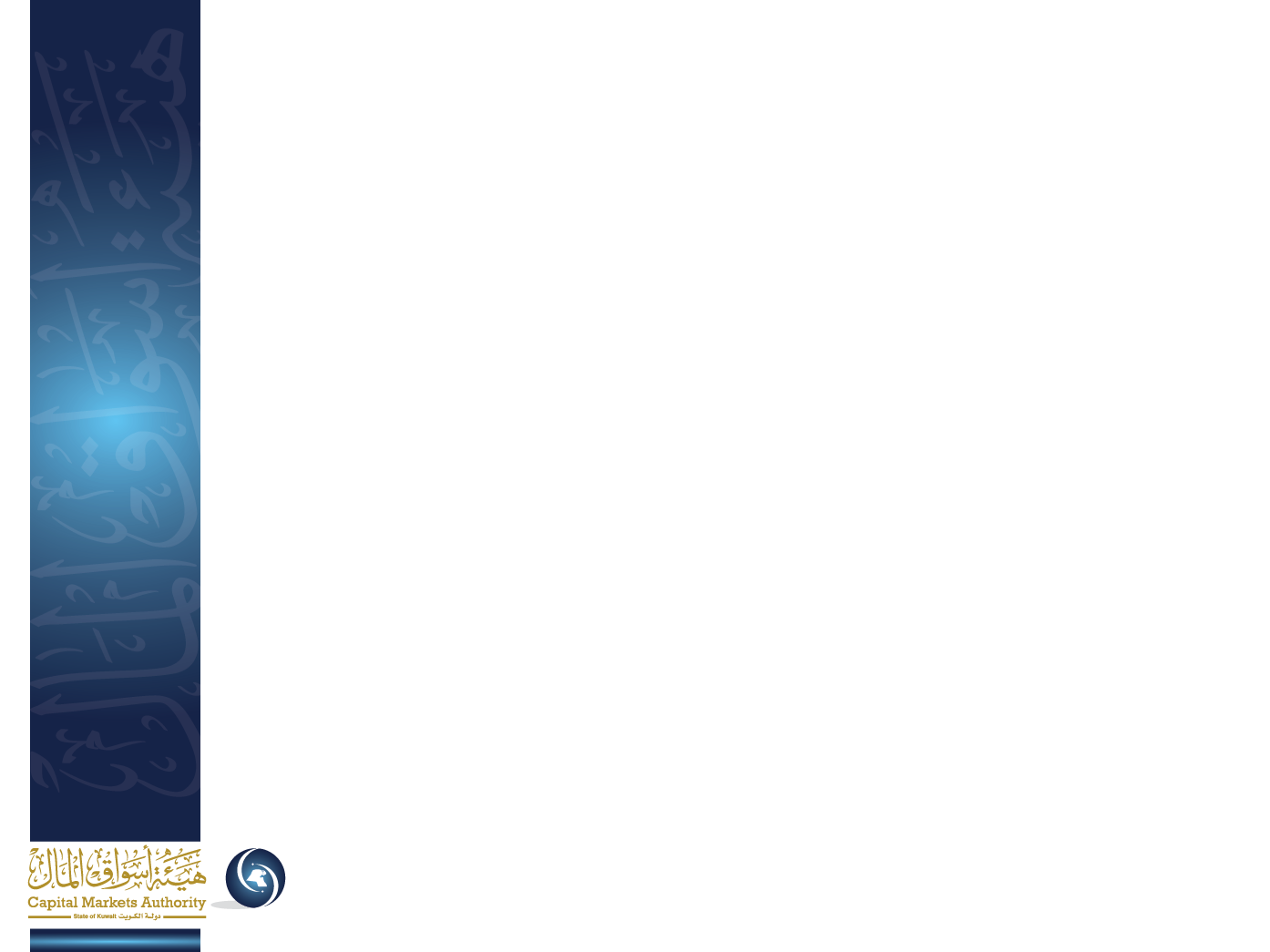 شــكــراً